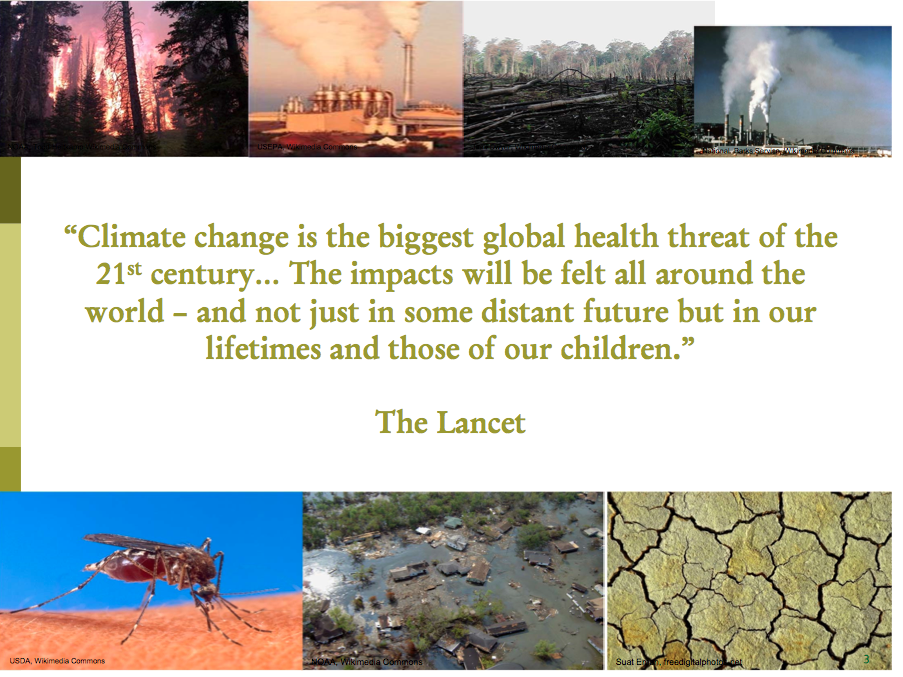 “Climate change is the biggest global health threat of the 21st century.” 														The Lancet“ Climate change threatens our fragile existence on this planet.”													 Jim Kim, World Bank

“Climate change is affecting agriculture, water resources, human health, and ecosystems on land and in the oceans. It poses sweeping risks for economic stability and the security of nations.  We can avert these risks if we take bold, decisive action now.”                 Ban Ki-Moon
1
LRudolph May 2014
Why aren’t we doing more?
No funding, no resources
No mandate, not our job, silos
Competing priorities
Tyranny of the urgent
Lack workforce capacity
Knowledge, expertise
Lack leadership
Unclear exactly how this relates to what we do now
Unclear what exactly we can do
2
LRudolph May 2014
[Speaker Notes: Based on our 135 interviews and focus groups]
Frameworks can help to:
Organize our thinking
Provide a shared understanding of an issue
Show key factors and variables 
Visualize complex relationships
Identify opportunities for action
3
LRudolph May 2014
We wanted a framework that explicitly:
Links to current public health thinking and  practice
Addresses health inequities and the climate gap
Shows upstream determinants of health
Shows causes of climate change
Helps identify opportunities for intervention across the spectrum of prevention and climate action
4
LRudolph May 2014
How we developed a framework
Review literature and existing frameworks
Focus groups and interviews with 135 people
5
LRudolph May 2014
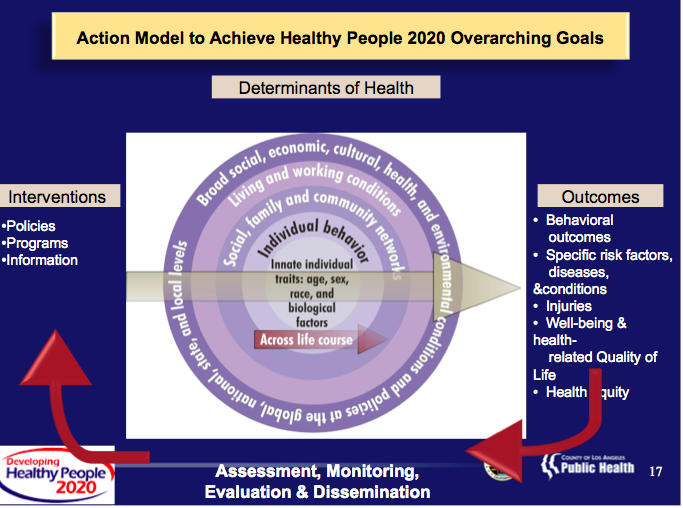 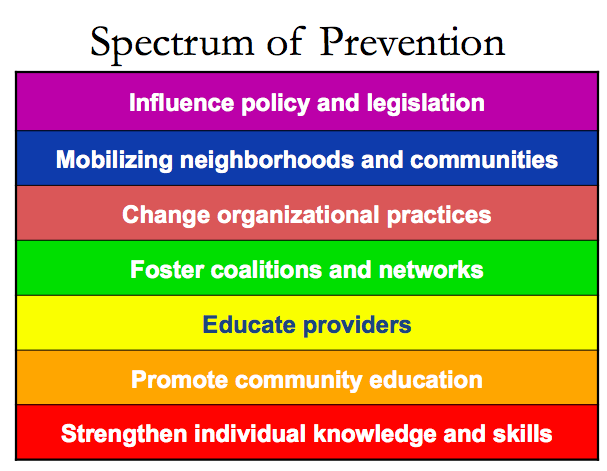 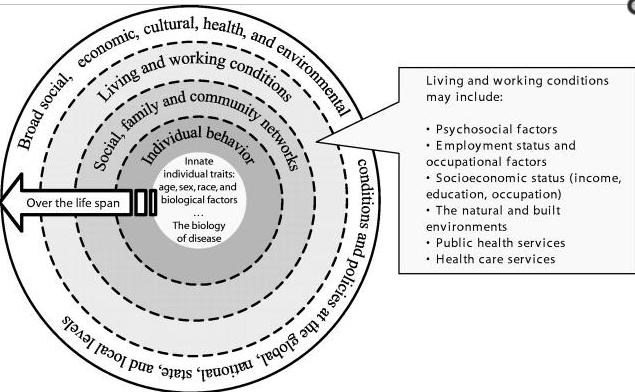 Source: Institute of Medicine, USA
L. Cohen, Contra Costa County Health Services
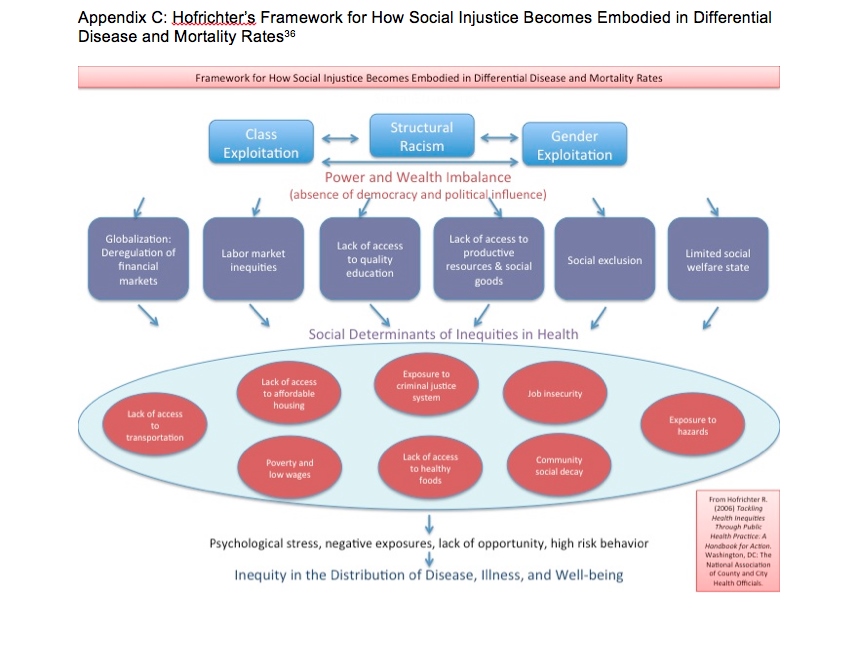 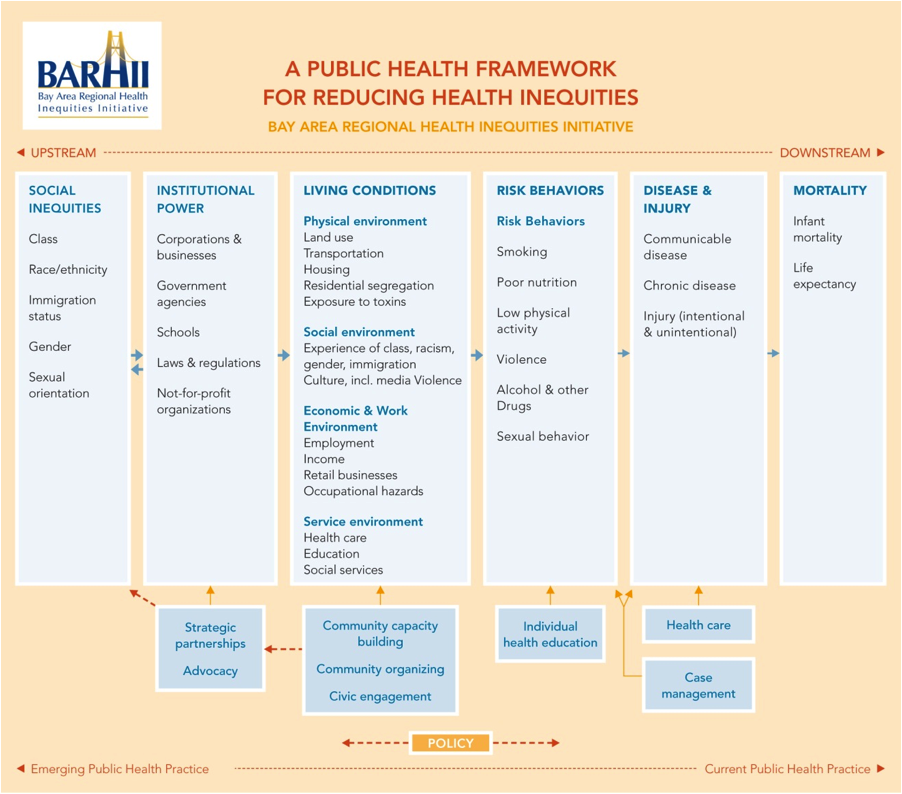 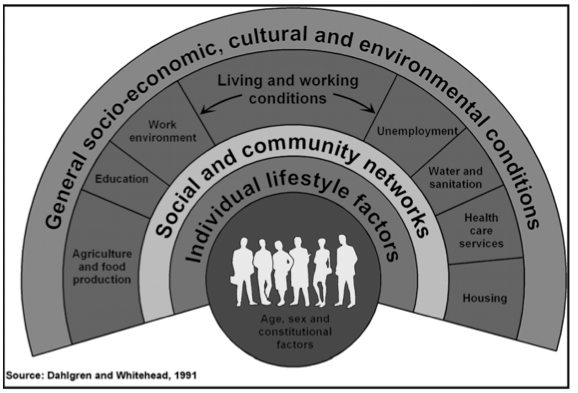 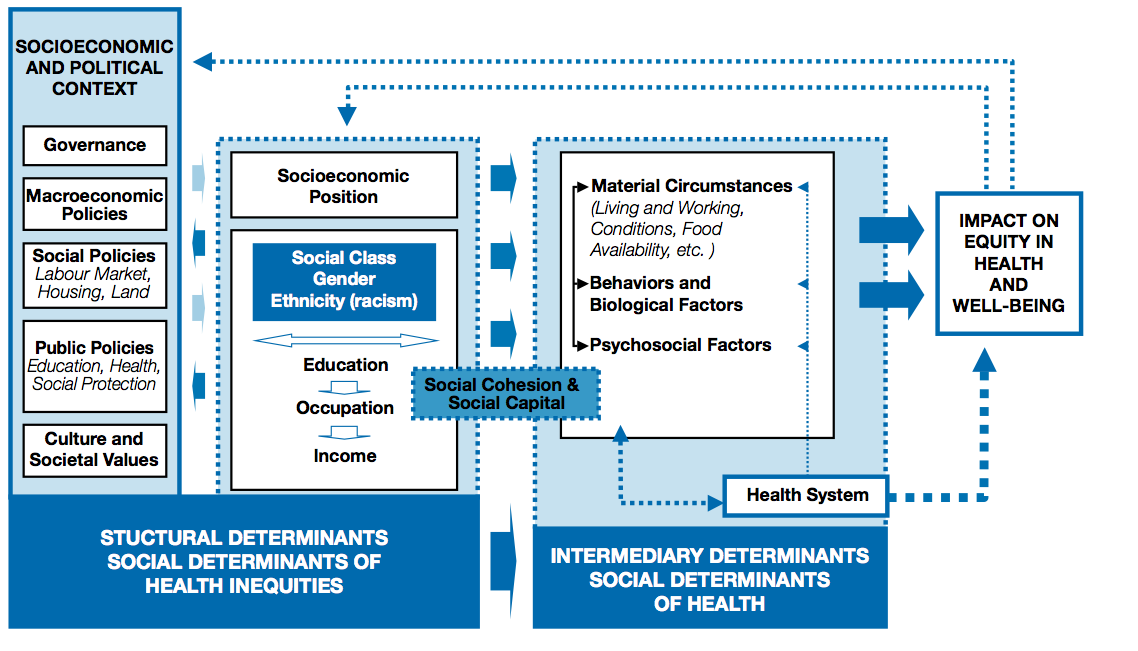 6
LRudolph May 2014
http://www.who.int/social_determinants/corner/SDHDP2.pdf
7
LRudolph May 2014
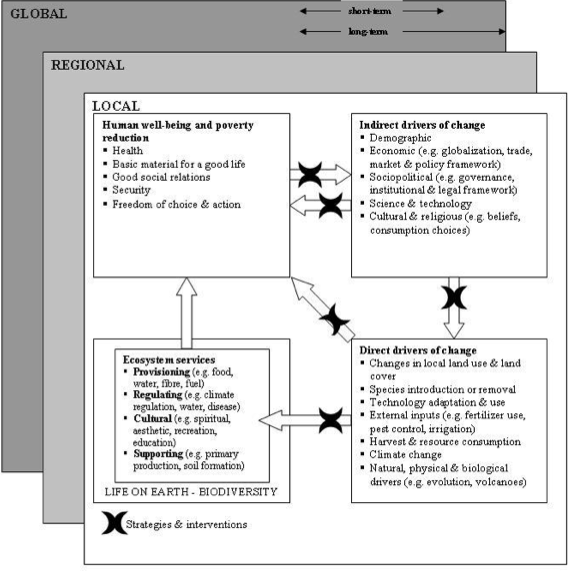 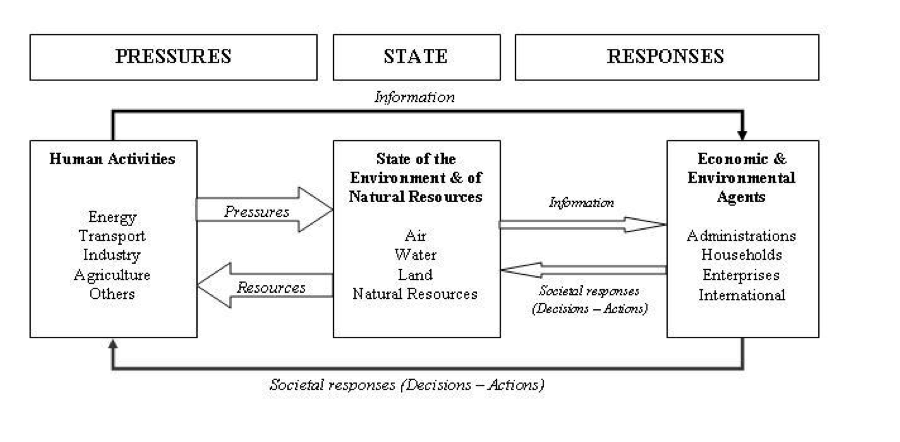 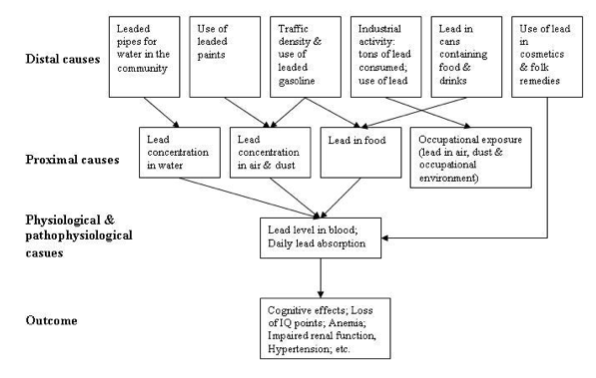 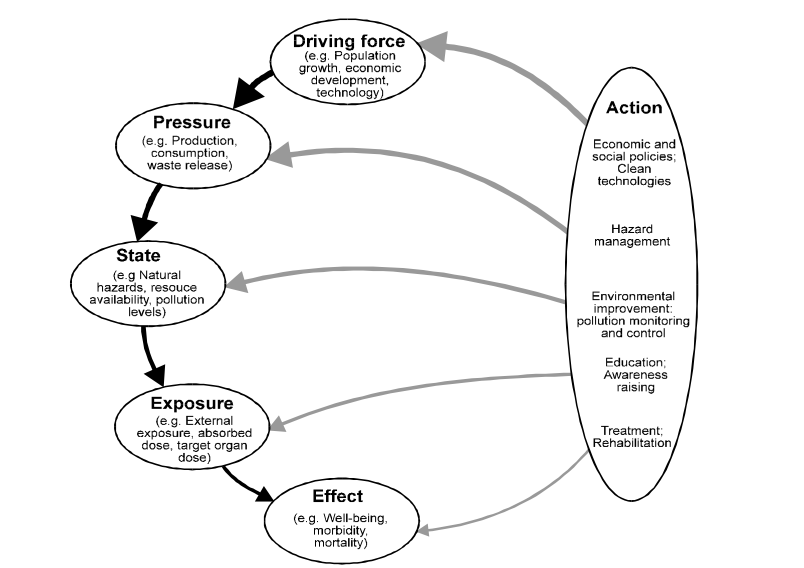 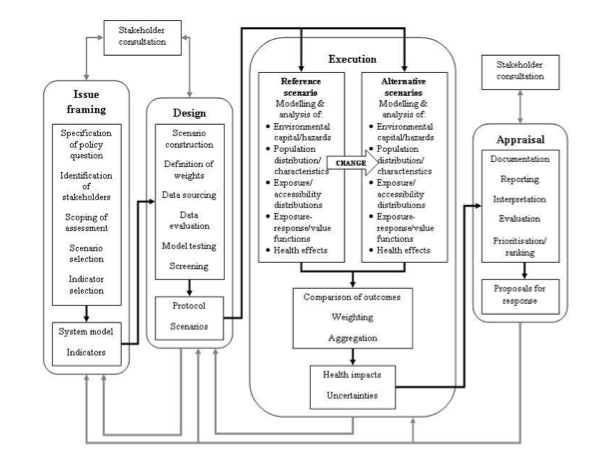 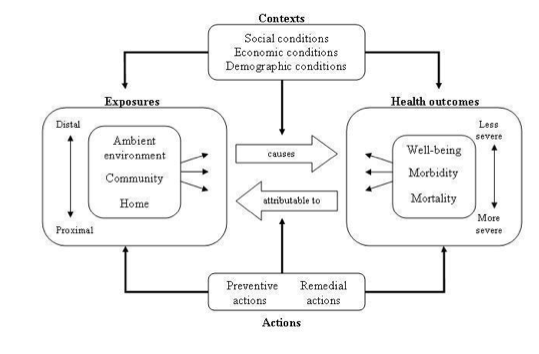 8
LRudolph May 2014
Hambling T. www.ncbi.nlm.nih.gov/pmc/articles/PMC3155333/pdf/ijerph-08-02854.pdf
L. Rudolph 12-8-2013
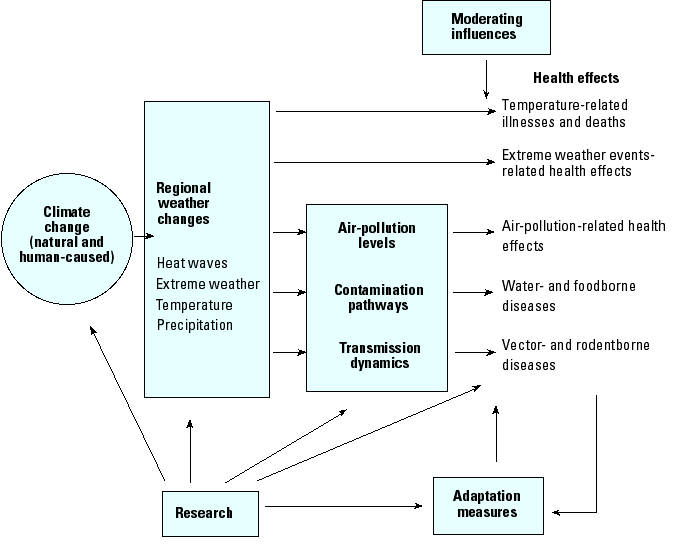 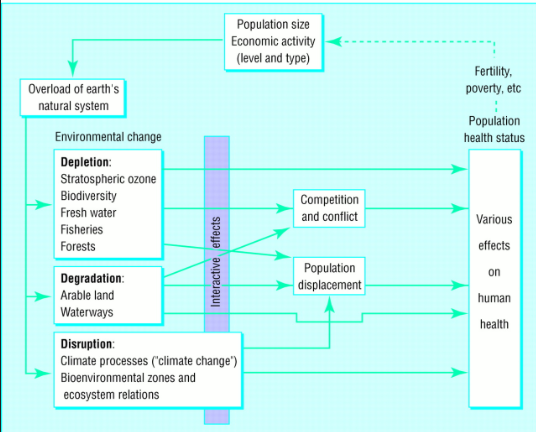 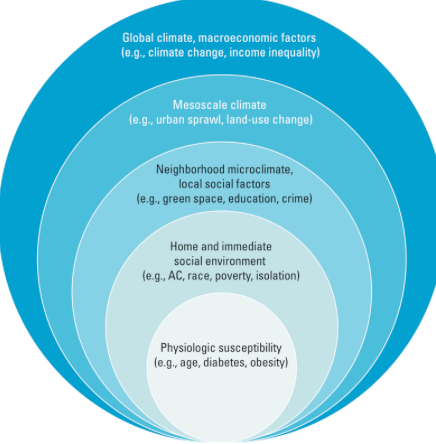 Patz, EHP 2000
Hess, NIEHS
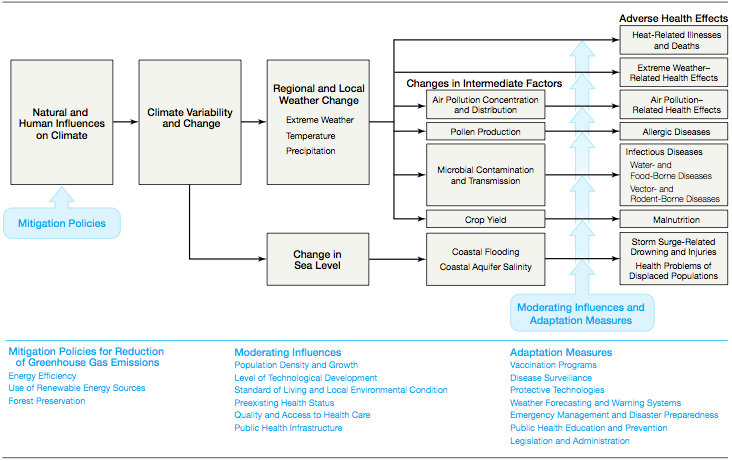 McMIchael 1997
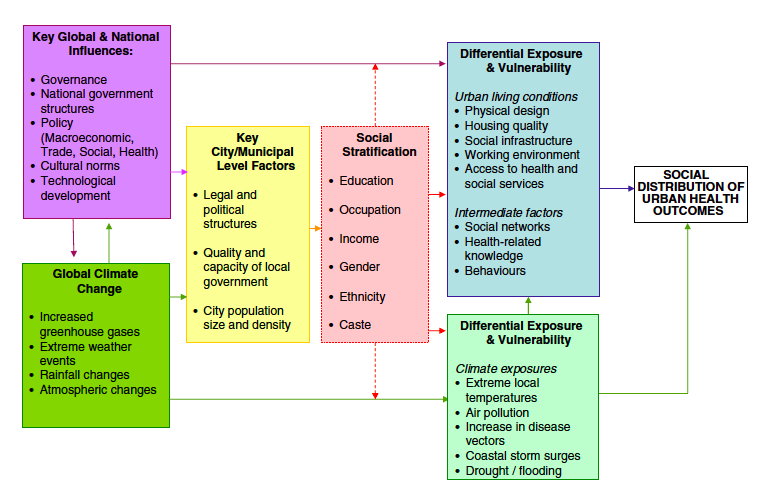 McGeehin CDC
Patz 2000
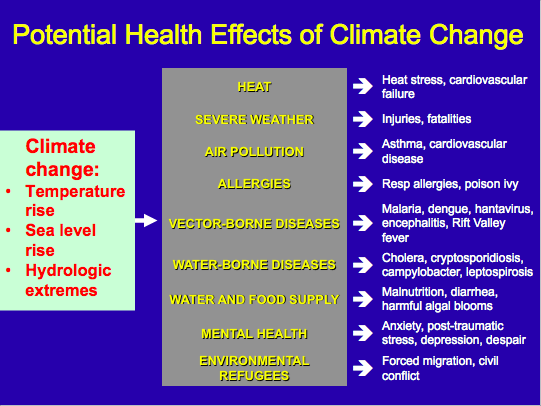 Friel 2011
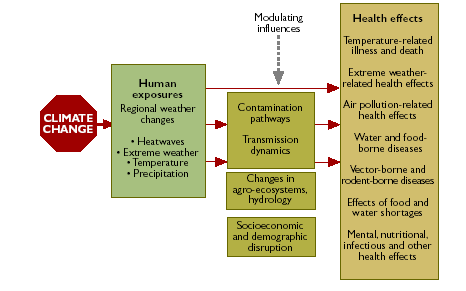 WHO
9
LRudolph May 2014
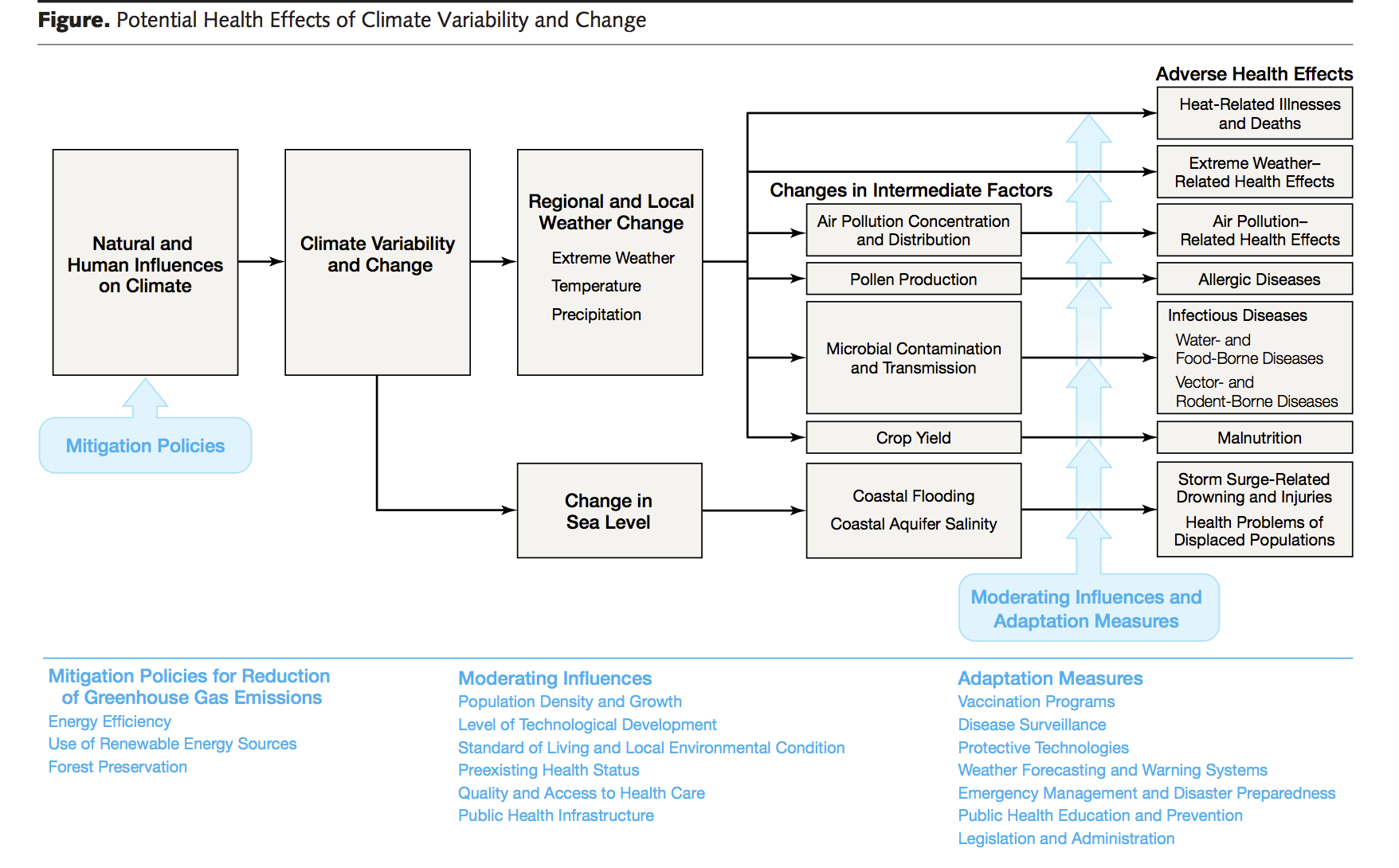 Patz and Haines, JAMA, 2004.
10
LRudolph May 2014
[Speaker Notes: .]
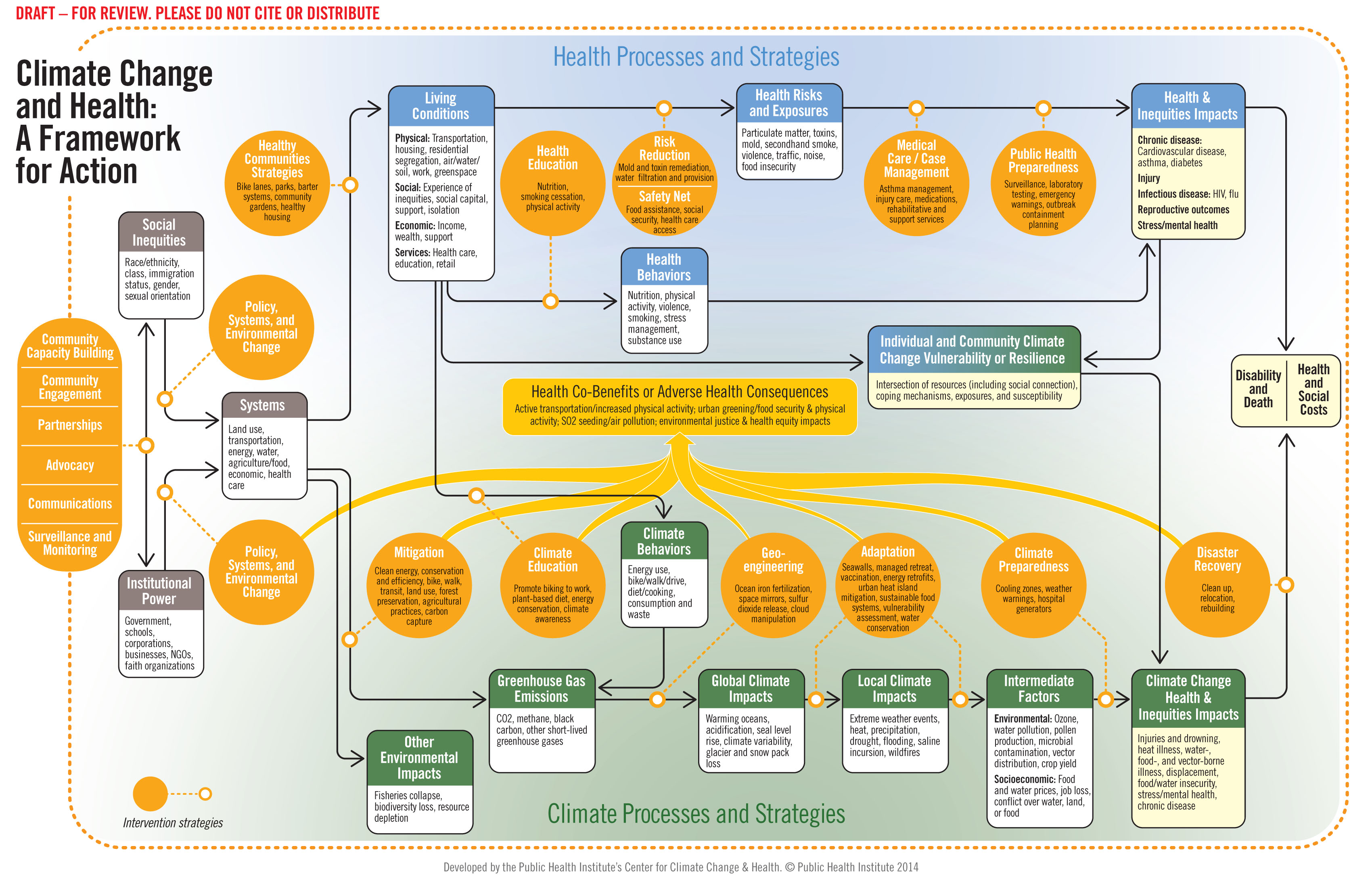 11
LRudolph May 2014